DR. SHWETA SHENDEY
VASCULAR INTERVENTIONS IN GIT
ROLE OF VASCULAR INTERVENTIONS
T/T GASTROINTESTINAL HAEMORRHAGE
T/T PORTAL HYPERTENSION 
T/T LIVER TUMOURS
GI HAEMORRHAGE 
Upper GIH
Peptic ulcers,
erosive gastritis,
Varices
esophagogastric mucosal tear
Less common causes include ca esophagus, stomach/deudenum/haemobilia, av malformations  splenic arterial aneurysm
Lower GI haemorrhages
Lower GI haemorrhages
Enteric ulcers 
Diverticulosis
TB 
Neoplasms
 colitis
angiodysplasia
IMAGING MODALITIES
Endoscopy is the initial diagnostic procedure in any GI bleeding
Provides prognostic information
Access to therapeutic interventions
ANGIOGRAPHY
Significant role in diagnosis and management
Localize the actual site of active bleed
Help in management of transcatheter embolization of bleeding vessel
Role is diminished d/t wider availability of endoscopy
Helpful in pts with recurrent gih where barium studies or endoscopy has failed
TECHNICAL CONSIDERATION OF ANGIOGRAPHY
Diagnostic if bleeding exceeds 0.5 ml/min(blood loss exceeds 4 units within 24 hrs)
Often not useful in mesentric studies because of bowel gas and peristalsis .
Renal function should be normal otherwise alternative contrast media like CO2 can be used as contrast
[Speaker Notes: Bcoz motion artifacts are interpretated as contrast extravasation hence antispamodics are used to reduce bowel peristaklsis]
PROCEDURE
Initially flush aortogram is done f/b selective and superselective arteriography
Tip of pigtail catheter placed above celiac axis 
40 ml of contrast is injected with pressure injector at the rate of 18-22ml/sec 
Depending on initial findings further  selective and superselective studies done using various visceral angiographic catheters
Flush aortogram is useful in cases if suspected aortoenteric fistula
In mesentric studies flow rate of contrast  
Coeliac -10ml/sec
SMA-8ml/sec
IMA 3ml/sec
-Imaging rapid during arterial phase (1-2 frames/sec)
-Reduced to 1 frame/2-5 sec for for capillary and venous phase
-carried out for atleast 30 secs to look for extravasation, venous occlusion,vascular malformations 
-suspected bleeding vessel should be injected first
-selective arteriograhy may reveal bleeding as low as 0.5-1 ml/min
      In apprx 70% of pts with gastric mucosal haemorrhage bleeding occurs frm left gastric artery hence essential that LGA be well opacified during selective angiography
[Speaker Notes: In bleeding deud ulcers contrast extravasation noted frm supradeudenal branch of gastrodeus artery
In variceal bleeding  contrast extravassation is rarely demonstarted as contrast med gets diluted by the time it reaches bleeding veins]
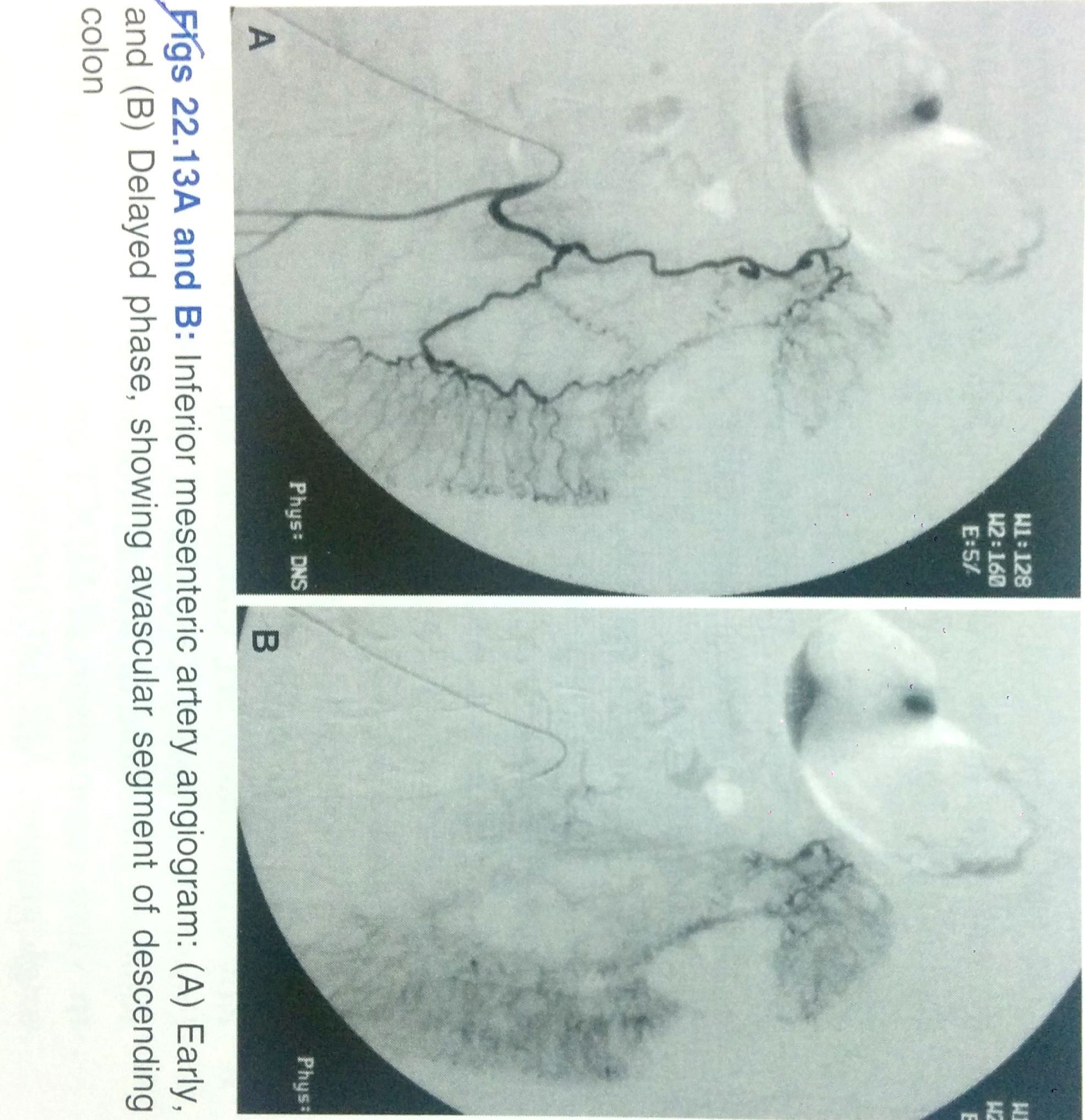 ANGIOGRAPHIC FINDINGS IN GIH
Extravasation of contrast : seen as puddling or staining that persists beyond capillary and venous phases
Delayed films may show opacified intestinal folds d/t luminal extravasation of contrast material 
If lumen of GIT is filled with clotted blood “pseudovein ” appearance is seen as(as extravasated contrast flows through  the clot to the most dependant part  but unlike venous phase it persists much longer)
RADIONUCLIDE STUDIES
Minimal risk and invasiveness to pt
Used in pts where bleeding has stopped or is intermittent in nature 
Not useful in massively bleeding patients
Commonly used are
Tc 99m sulphur colloids:cleared frm blood pool by RE system
RADIONUCLIDE STUDIES
Tc 99m sulphur colloids:cleared frm blood pool by RE system
Half life 2.5-3 min
As tracer extravasate in bowel hence only active bleeding can be diagnosed
Can detect blood loss of as low as 0.1 ml/min
Drawback is bleeding into hepatic or splenic flexure of colon and ugih will be obscured 
Tc 99m labelled RBCs:RBCs in circulation extravasate during bleeding and can be detected
Images can be obtained upto 2 hrs after initial injection hence useful in intermittent bleeding
Tc 99m pertechnate scanning:in cases of bleeding from meckels diverticulum ,the tracer accumulates in ectopic gastric mucosa
[Speaker Notes: Because of overlap by normal accumulation of tracer in liver and spleen in re cells
Major limitation is activity can be seen In lower git whwn it has occuerd in more proximal bowel loops thence source of bleeding is missed eif frequent images are nt onatined]
CT
Acute localization is possible on arterial phase of CT
Arterial phase ct demonstrates extravasated contrast in the bowel lumen greater than 90 HU.
In some cases it may detect parenchymal abnormalities such as hepatic artery aneurysms,arterioportal fistulae,tumours etc
CONTROL OF GI HAEMORRHAGES
Endoscopic coagulation and mucosal injection of sclerosing agent can control bleeding in ulcers and variceal bleed
TRANSCATHETER EMBOLIZATION:
For lesion of stomach colon and small bowel
Especially useful in t/t of bleeding pancreatic and hepatic artery pseudoaneurysm
Advantages are 
Control is immediate 
Risk of visceral  ischemia is minimum if embolization is superselective and collaterals are preserved.
The most commonly used materials include gelatin sponge(a temporary occluding agent) or steel coils for permanent embolization.
Polyvinyl alcohol particles have shown good results
[Speaker Notes: Min amount of embolicvc material sshld be used and it shld be selective as mvh as possible]
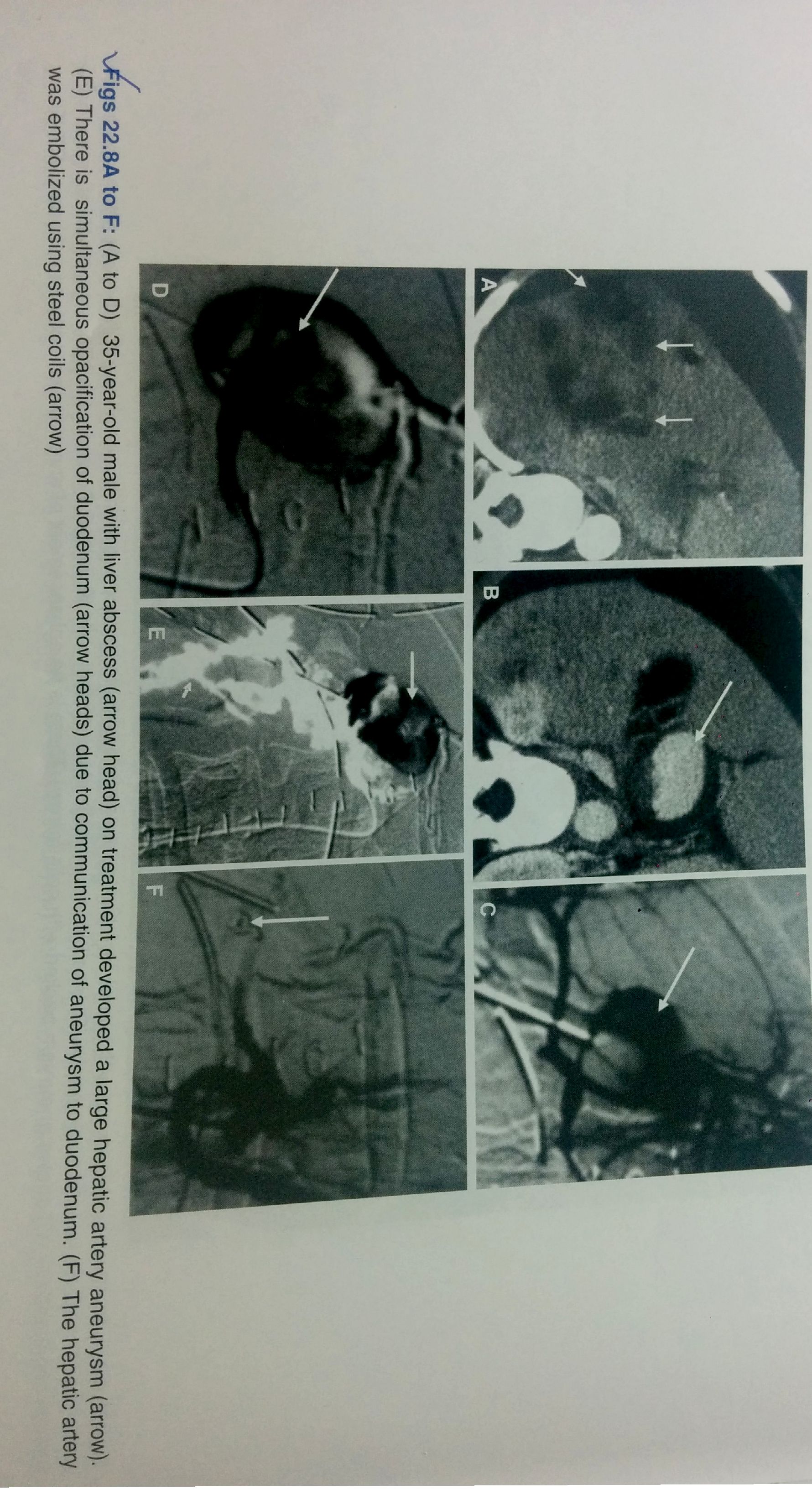 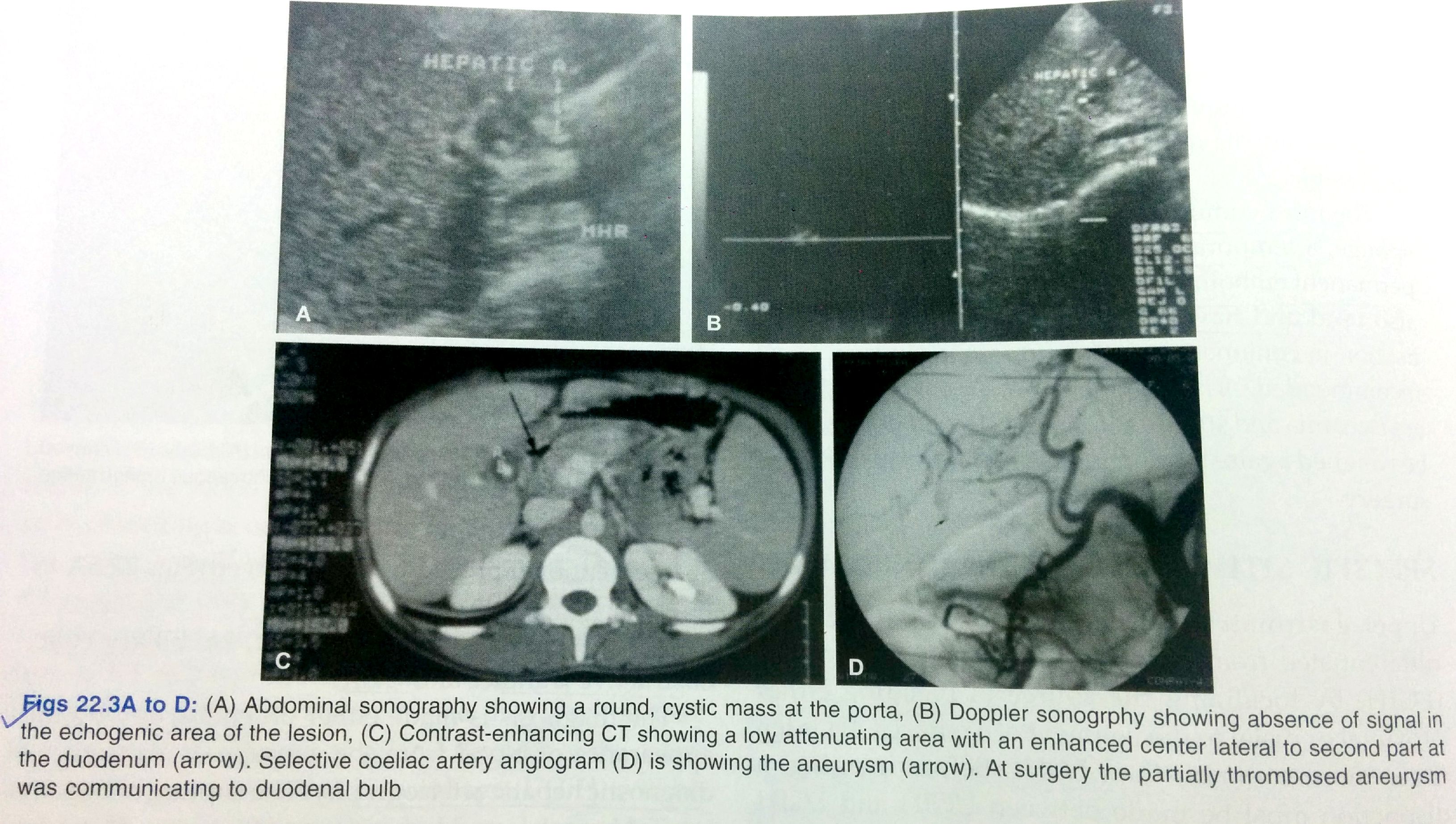 HAEMOBILIA
Presentation is billiary colic,obstructive jaundice and upper GI haemorrhage.
Diagnosis is made on endoscopy(by appearnce of blood at ampulla of vater
By diagnostic hepatic arteriography
Can be treated by angioembolization or surgical ligation of hepatic artery
TUMOURS
They bleed spontaneously but blood loss is characteristically chronic and intermittent.
On angiography some tumors like leiomyoma and leiomyosarcoma, adenoma and kaposi’s sarcoma are hypervascular and shows intense capillary stain
[Speaker Notes: eieio]
PANCREATITIS AND UGIH
Pseudocyst and pseudoaneurysm are the complications d/t extension of pancreatic inflammation to nearby splenic artery
Other complications are haemorrhage within  cyst ,gi haemorrhage d/t fistula formation,rupture of cyst into peritoneum,haemorrhage into deudenum via pancreatic duct.
Superior mesentric angiography is the  investigation of choice for diagnosis  and selective arterial embolization may control haemorrhage.
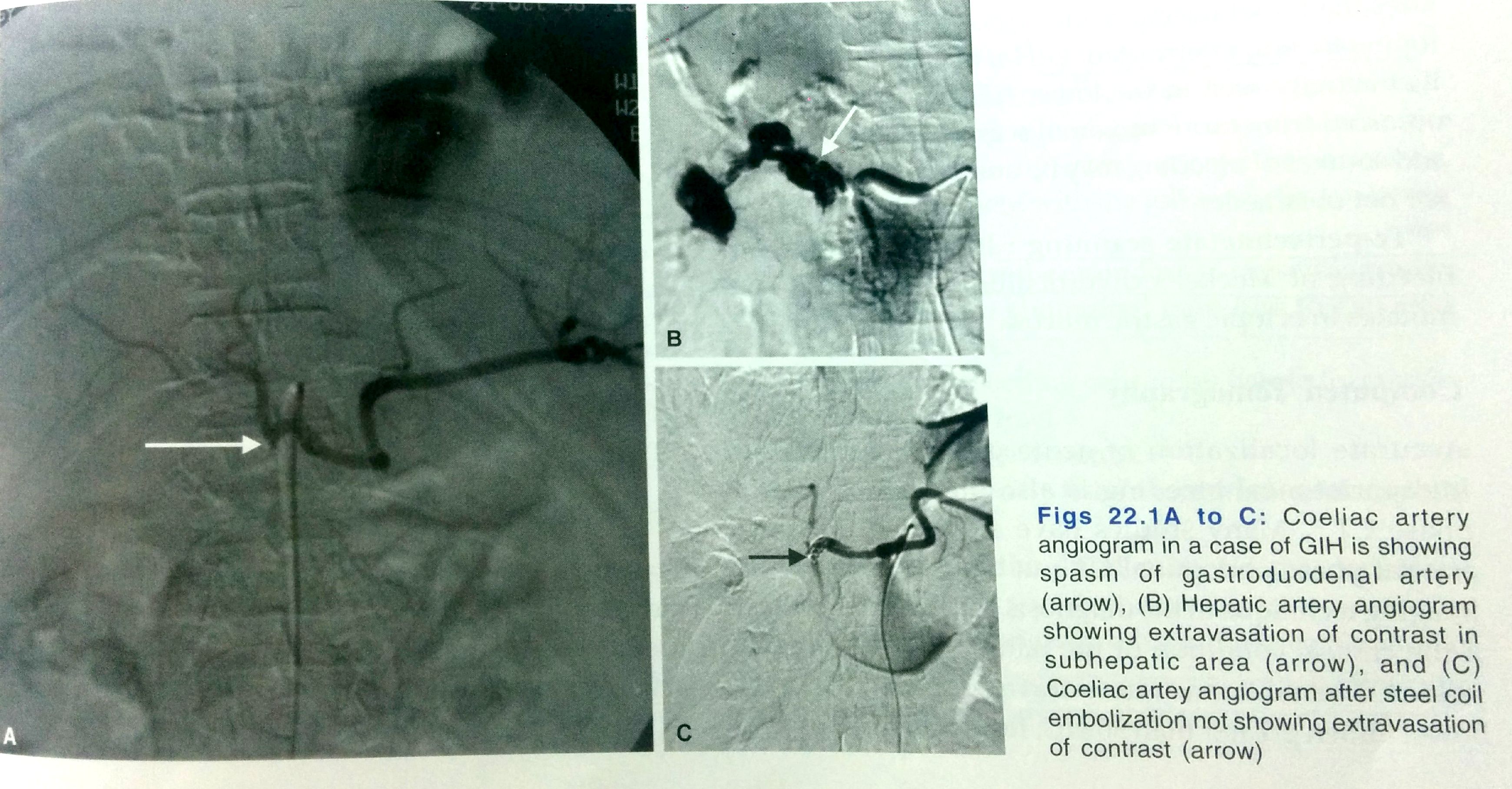 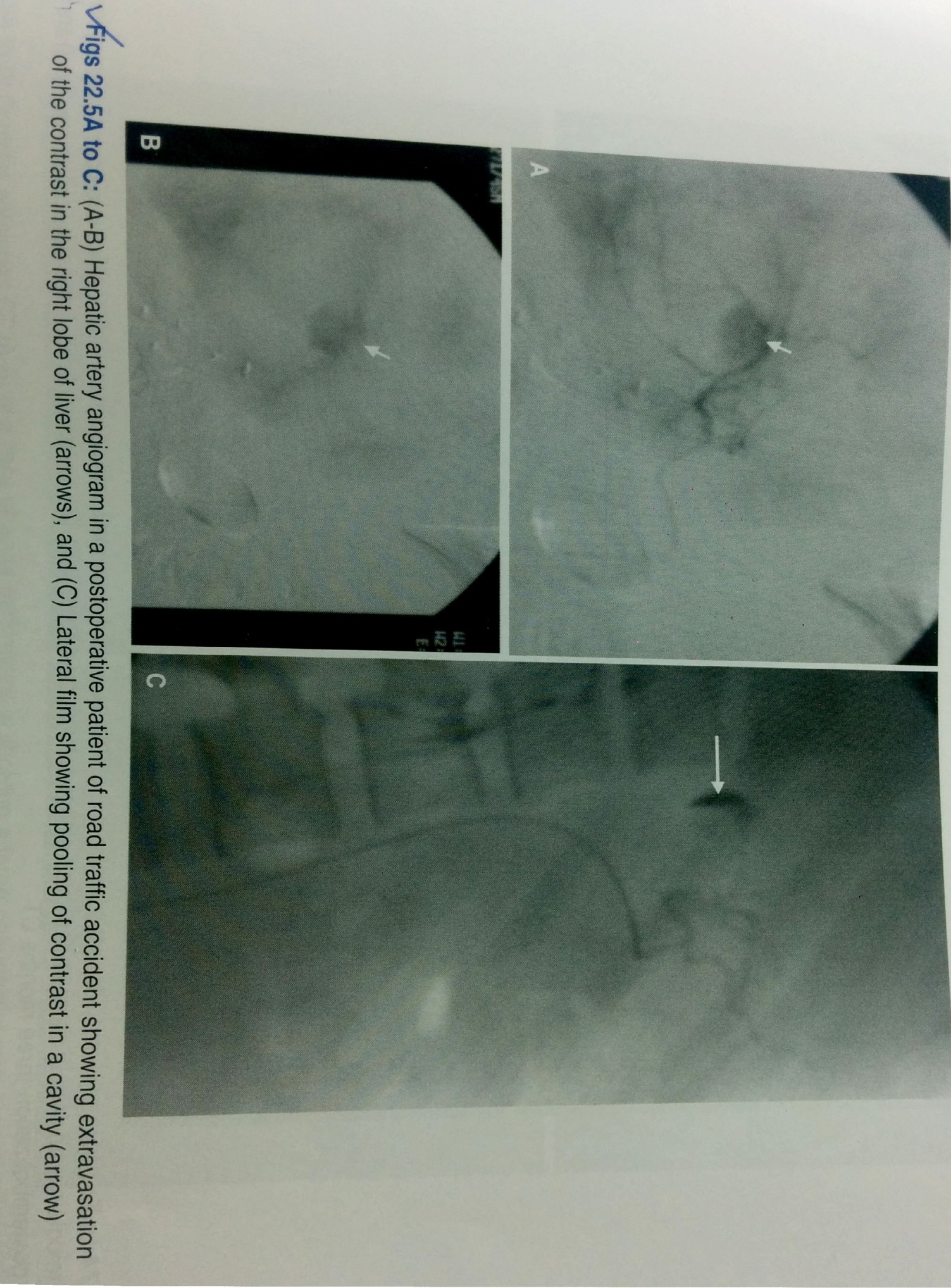 LOWER GI HAEMORRHAGE
COLONIC DIVERTICULA
most common in left colon 
Bleeding is abrupt massive and often painless.
Bleeding demonstrated  by direct endoscopic visualization or by filling the bleeding diverticulum with contrast medium at the time of angiography.
MECKEL’S DIVERTICULUM
Congenital anomaly
Cause of acute hemorrhage in children and young adults
Acid secretion from gastric mucosa results in peptic ulceration most often in ileal mucosa and lead to gi bleeding
Tc 99m pertechnate radionuclide scanning detect bleeding diverticula

Angiography shows vessel supplying  area of abnormality and increased contrast medium accumulation in distal ileum
ANGIODYSPLASIA
It is a mucosal telangiectasia often multiple,involve cecum and ascending colon
Represent dilated preexisting vascular structures
On angiography it is seen as vascular tuft appearing in arterial phase -> early opacification of draining veins -> delayed emptying of a dilated tortuous intramural vein.
[Speaker Notes: To diagose bleedng frm angiodyspalsia actual extravasation of contrast mst be demonstrated  if axtracvasation is nt detected then ca or some other lesion shld be considered]
TUMOURS
They bleed spontaneously but blood loss is characteristically chronic and intermittent.
On angiography some tumors like leiomyoma and leiomyosarcoma, adenoma and kaposi’s sarcoma are hypervascular and shows intense capillary stain
[Speaker Notes: eieio]
INTERVENTION RADIOLOGY IN PORTAL HYPERTENSION
PORTAL HYPERTENSION
Primary goal in treating portal hypertension is reducing the portal venous pressure  and thus treating its complications like variceal,refractory ascites, hydrothorax and hypersplenism

 INTERVENTIONS THAT REDUCE PORTAL PRESSURE 
Transjugular intrahepatic portosystemic shunts.(TIPS)
Revision of occluded surgical and radiological portosystemic shunts 
Embolization of arterioportal fistulas
Recanalization of occluded portal vein
Partial splenic embolization
Recanalization of hepatic venous outflow

INTERVENTIONS TO PALLIATE SYMPTOMS OF PORTAL HYPERTENSION
Percutaneous transhepatic variceal embolization
Balloon occluded retrograde transvenous obliteration of gastric varices
TIPS
Refers  to creation of portosystyemic shunt by transjugular insertion of expandable metal stent between hepatic and portal vein under image guidance 
Purpose is to decompress portal venous system and prevent its complication including rebleeding from varices
Normally procedure is performrd under conscious sedation ,GA is used in case of haemodynamically unstable patient.
INDICATIONS OF TIPS
Acute variceal bleeding unresponsive to medical treatment
Sec. prevention of variceal bleeding
Refractory ascites
Portal hypertensive gastropathy
Refractory hepatic hydrothorax
Budd chiari syndrome 
Veno occlusive disease
ADVANTAGE:
 does not need general anaesthesia,postinterventional intensive care,parentral nutrition and immobilization.
Control rebleeding in patients with poor liver function.
DISADVANTAGE: 
Like surgery risk of hepatic encephalopathy,
liver failure and
 procedural complications.
CONTRAINDICATIONS OF TIPS
ABSOLUTE:
Primary prevention of variceal bleed 
Congestive heart failure
Multiple hepatic cyst
Uncontrolled systemic infections and sepsis
Unrelieved billiary obstruction
Severe pulmonary hypertension
RELATIVE:
Hepatoma especially with central obsrtuction of all veins 
Portal vein thrombosis 
Severe coagulopathy
Thrombocytopenia of less than 20000/cm3
Moderate  pulmonary hypertension
STEPS OF TIPS
Cannulation of hepatic vein through transjugular approach which is performed via right transjugular route as it provides straight path to  hepatic vein opening
It is important to decide which hepatic vein to use which is done by using USG or fluroscopy
Right hepatic vein is dorsal and cephalad to anterior superior branch  of right portal vein
After cannulation of hepatic vein,hepatic venography is performed to ensure that vein is large enough to provide outflow tract of sufficient diameter of 8-10mm

Second step is passage of  long needle from hepatic vein through liver parenchyma into the portal vein(the right pv branch typically runs at the level of 11th rib about 0.5-1.5 vertebral width from the lateral border of spine 
Subsequently portal vein pressure is measured and base line pressure gradient is measured
A marking pigtail catheter is advanced into main portal vein for venography for determining suitability of portal vein puncture.

Third step involves balloon angioplasty with dilatation of parenchymal tract created by needle 

Last step is stent deployment to ensure patency of tract
The ends  of stent should project  for short distance into hepatic and portal vein to prevent displacement
VIATORR PTFE covered stents are preferred nowadays
Stents of variable sizes are available with chances of shunt  stenosis  decreasing and encephalopathy increasing with larger size of shunt.
Successful outcome Is determined by decreasing portosystemic  gradient  to less than 12 mm of hg and resolution of complication of portal hypertension 
At the end of procedure portal venogram is performed to document shunt patency and nonvisualization of gastro esophageal varices.
[Speaker Notes: Reduction of gradient by 50% of baseline  is required fr control of varicela bleeding and a portal pressure gradient of less than 8 mm of hg required fr control of refractory ascites]
COMPLICATIONS OF TIPS
Thrombosis ,occlusion,stenosis,transcapsular puncture,intraperitoneal bleed,hepatic infarction,fistulae,hemobilia,sepsis,haemolysis,encephalopathy.
Recurrence of symptoms should be managed by shunt venography and interventions.
use of PTFE(polytetrafluoroethylene)  film minimizes transmural permeation of bile and mucin thus prevent hyperplastic  tissue ingrowth
Another complication is hepatic encephalopathy for which most patients respond to medical conservative therapy or constraining  stents and constraining grafts have been used to reduce shunt diameter
REVISION OF OCCLUDED SURGICAL STENTS:
Shunt stenosis is most common cause of rebleeding
Percutaneous transluminal angioplasty is alternative method of therapy for shunt stenosis 

 ARTERIPORTAL FISTULAS:
Radiological intervention is the therapy of first choice 
Between portal vein and systemic arteris occur intraabdominally 
Are not readily accesible
Presents with f/o portal hypertension ,cardiac failure, intestinal ischemia
May be congenital;may be multiple sec to hereditary telangiectatic diseases,av malformation and aneurysms 
May be acquired;  sec to blunt or penetrating abdominal trauma or iatrogenic
Hepatic artery is the most common artery involved  followed by splenic artery
Arteriography confirms by definitve demonstration of fistula feeding vessel,location and size of shunt,portal vein flow  and collaterals 
Selective and superselective catheterization is done  and various embolizing materials like coils and wires ,isobutyl-2-acrylate gelfoam and balloons have been used to occlude fistula
RECANALIZATION OF OCCLUDED PORTAL VEIN AND ITS BRANCHES:
5-10% of portal hypertension cases are d/t  extrahepatic portal vein obstruction and ¼ th of them are d/t neoplasms 
Portal venous stents may be placed in all these carcinomas to resolve blockage of portal vein and alleviate the related symptoms 

BUDD CHIARI SYNDROME:
Percutaneous  radiological management is becoming procedure of choice 
Thrombolysis  is the first line therapy  and locoregional  thrombolysis by selective catheterization  as well as mechanical  and hydrodynamic techniques are used for removal of obstructing thrombus.
If thrombolysis is unsuccessful then TIPS may be done
[Speaker Notes: Through percutaneous approach  and using cholangiographuic  needle a sheath is placed in portal vein and catheter is advanced beyond stenotic site  which is subsequenntly dilated using a balloon 
A stent of appropriate size is then placed across the stenotic segment]
PARTIAL SPLENIC VEIN EMBOLOZATION
Hypersplenism is a common complication of portal hypertension and can be treated with splenectomy, splenic artery ligation and splenic artery embolization.
In partial splenic embolization supply is occluded more peripherally in the splenic parenchyma 
Splenic artery is selectively cannulated through transfemoral route  using 4F catheter
Tip should lie distal to last pancreatic artery.
Gelfoam is then injected to induce splenic infarction and induce fibrosis in 45-70% splenic parenchyma 
Embolizing agent such as gelfoam or PVA particle are soaked in antibiotic solution penicillin and gentamycin
Procedure treats hypersplenism  in convenient  and noninvasive way  and also reduces portal flow resulting in decreased portal pressure.
PERCUTANEOUS TRANSHEPATIC VARICEAL EMBOLIZATION
Used to control variceal bleeding after failure of sclerotherapy or in cases of recurrent bleeding after sclerotherapy.
Portal vein thrombosis is the major complication of this procedure

ANGIOGRAPHIC VASOPRESSIN INFUSION:
Intravenous systemic vasopressin has been used to control bleeding and vasopressin is infused through SMA at the rate of 0.1 mg /min for 24 hrs.
This causes reduced mesentric blood flow  with drop in portal pressure resulting  in decompression of varices and subsequent  thrombosis of bleeding site.
[Speaker Notes: Somatostain can be used instead of vasopressin hich has got lesser fewew complications]
INTERVENTIONAL TREATMENT OF LIVER TUMOURS
Interventional techniques have been developed employing angiographic and  percutaneous  route, these are:
Chemical ablation with ethanol(PEI) or acetic acid(PAI)
Radiofrequency ablation
Transcatheter arterial chemoembolization
Transcatheter arterial embolization
Transcatheter arterial radionuclide therapy
Right portal vein embolization
Hepatic vein stenting
TRETMENT OF LIVER TUMOURS HCC
Used in patients with extensive lesions or with concurrent cirrhosis or with intrahepatic mets who cant undergo surgical resection of HCC
CHEMICAL ABLATION:
Direct percutaneous injection of ethanol or acetic acid into a liver tumour under USG or CT guidance
Percutaneous  acetic acid/ethanol result in coagulative necrosis and fibrosis of tumour.
 95% ethanol is most commonly used and highly effective method  this technique is particularly useful for lesion less than 3 cm in diameter
It is contraindicated in surafce lesions, tumours with ascites or coagulopathy
[Speaker Notes: Features of hcc which rationalize ethanol therapy  are its hypervasularity  and difference in consistency between neoplaastic and cirrhotic liver
Technique is nt useful in larger lesion bcoz alcohol diffusion is  often incomplete and residual viable neoplastic tissue can persist  along peripherry  of nodule]
Alcohol is injected in multiple sessions under radiological guidance  using long needle 
Alcohol injection is started from deepest to superficial portion of tumour avoiding direct injection into hepatic vein,
Multiple sessions are required (ie once or twice a week)
In PAI 50% of acetic acid is used, amount in ml required to achieve complete response is equal to three times the diameter of lesion in cms
It is done on outdoor basis  under aseptic condition and local anesthesia
At a time 1-8 ml at different site is injected by one or more injections 
Perfused area usually  spreads within a radius of2 -3 cms and is seen as a patch of hyperechogenecity on USG
[Speaker Notes: Direct injection into hepatic vein may lead to cardiopulmonary collpase and a shouldbe avoided
Needle is slowly withdrawn after 10-30sec  of alcohol or acetic acid injection to avoid teflux into adjacent tissue]
RADIOFREQUENCY ABLATION
New technique for small HCC and hepatic mets
It  induced necrosis of tumour by deposition of thermal energy around the tip of electrode inserted in the tumour
RFA is ideally suited for smaller lesions less than 3 cms as well as for multiple lesions. even tumours upto  5cms can be ablated (chances of complete ablation diminish with increase in size of tumour)
[Speaker Notes: Lesions whivh are closer to liver capsule are gall bladder are c/I as they increase chances of peritonitis and cholecystitis hence lesion that do not have atleast 1 cm of liver parenchymal margin seperating it frm liver capsule gall bladder and porta hepatis or major vessels are connsidered insitable RFA.]
TECHNIQUE OF RFA
Radiofrequency probe is inserted into the lesion under USG or CT guidance 
AC current is passed through the probe with energies ranging from 60-100  watts for a period of 6-12  mins, rapid change in polarity of electric current results in fast oscillation of intracellular molecules which causes friction and heat generation
Local temperature of more than 60 degrees is maintained for more than 5 minutes.
Complications:
less common 
Include severe pain after procedure,haemorrhage,peritonitis,cholecystitis,colitis,vascular injury and thrombosis.
Folllow up:to asses degree of necrosis and completeness of  ablation.
-f/u CT shows low density nonenhancing area which corrospend to necrosis 
-tumour response rate to RFA is inversely proportional to size of tumour
[Speaker Notes: There are two basic types of electrodes cooled or noncooled tip and nonexpandable/expandable arrayselectrodes in .in cooled tip type of electrodes there is continuos cooling of needle tip by circuilating saline allows tissue necrosis far from the electrode without tissue charring]
TRANSCATHETER ARTERIAL CHEMOEMBOLIZATION
Is mainstay of t/t for unresectable HCC 
It involves intrarterial delivery of high concentration of chemotheurapetic agent emulsified in lipiodal(iodine containing lipid) combined with  embolic agent directly to tumour under angiographic guidance 
Commonly used chemotherapeutic   agents are adriamycin,epirubucin,mitomycin c, and cisplatin. 
It results in selective tumour necrosis d/t ischemia and is a/w preservation of most of the normal liver (as drug concentrates in maligant cells d/t tumour vacscularity and  lack of lymphatics  but is cleared from nonmalignant cells of liver)
So it allows chemotherapeutic agent to remain in contact with tumour cells for prolonged period
Large exophytic masses and surface lesions may get extrahepatic arterial supply which are chemoembolized to prevent tumour recurrence .
f/u is taken with CT or MRI to look for reduction in size,amount of necrosis and lipiodal retention.
As the procedure targets tumours specificallly while preserving normal liver it delays progression to liver failure.
[Speaker Notes: (principle is different blood supply to the liver and tumour,whereas normal liver receives most of its blood supply from portal vein,hepatic arteries primarily feed the liver tumours]
TRANSCATHETER ARTERIAL EMBOLIZATION
In this tumour is embolized with intrarterial temporary or permanent embolizing material in single or multiple sessions.
It is less effective for large and peripherally located HCC d/t  development of collaterals.
It can be done as an emergency procedure to reduce gastrointestinal haemorrhage from HCC which can be d/t varices or direct invasion of deudenum,tranverse colon or stomach
TRANSARTERIAL RADIONUCLIDE  THERAPY:
Internal radiotherapy by injection of isotopes iodine 131 lipiodal,yttrium90 into hepatic artery have shown usefullness.
Can be used in HCC with portal vein thrombosis.

RIGHT PORTAL VEIN EMBOLIZATION:
Imp preoperative t/t in pts who are undergoing extensive liver resection d/t hepatic maligancy.
It reduces post op hepatic failure in major hepatectomy.
Procedure is done percutaneousy using both ultrasound and angiography guidance usually 3 wks before surgery,
Technique is useful in cirrhotic liver with malignant tumour confined to segment of right lobe.
[Speaker Notes: Aim is to occlude branches of right lobe of liver which is to be resected and preserve left lobe branches which causes compensatory hypertrophy of left lobe]
HEPATIC VEIN STENTING
HCC is most common in patients with membranous obstruction of vena cava 
Pts are managed with hepatic vein stenting or IVC dilatation to relieve venous obstruction combined with transarterial chemoembolization.
BENIGN LIVER TUMOURS
Hepatic artery embolization using both temporary or permanent  occludinng material can be used in the management of symptomatic haemangioma,haemangioma with high risk of bleeding and for preoperative embolization.
Preoparative embolization of focal nodular hyperplasia,hepatic adenoma or other vascular tumours may help in surgical removal of tumour.
ISCHEMIC BOWEL DISEASE
causes
Arterial occlusion(more common)
     Thromboembolic occlusion is the most common cause of acute mesentric ischemia
Venous occlusion
Low flow states

Types
    Acute 
    chronic(it results from atherosclerosis of mesentric arteries)
[Speaker Notes: THE DISOREDER OCCUR WEN BLOOD FLOW TO INTESTINES IS COMPROMISED]
investigations
DUPLEX DOPPLER SONOGRAPHY:
It is preferred noninvasive modality for evaluation of stenosis of mesentric arteries.
SMA peak systolic velocity of 275cm/sec or no flow signals are reliable indicators of 70% or greater stenosis.
CT
It detects ischemic changes in affected bowel loops and mesentry as well as determine cause of ischemia by allowing evaluation of mesentric vasculature
MRI
It is comparable to CT in detecting bowel changes and mesentric vascular abnormalities
Intraluminal thrombus and collateral vessels can be readily identified
It shows bowel wall thickening and increased in signal intensity from compropmised bowel on T2WI.
DSA:
Most accurate modality to evaluate degree of stenosis
Allows diagnosis as well as interventional therapy .
Percutaneous transluminal  angioplasty with or without stent placement  can be done.
Invasive and time consuming.
ACUTE ISCHEMIA
Most common CT finding is circumferential thickening of bowel wall which demonstrate low attenuating reflecting submucosal edema and inflammation or high attenuation d/t submucosal haemorrhage.may show halo appearance)
It may demonstrate luminal dilatation and mesentric stranding
After administartion of IV contrast material affected loops demonstrate decreased enhancement compared to normal bowel loops d/t compromised blood flow.
In cases of infarction pneumatosis may be present which indicate damage.
CT is more sensitive than plain radiography in detection of pneumatosis.
IN LOW FLOW STATES:
Mesentric arteries appear narrowed with limited opacification of branches d/t hypovolumia and spasm
CT shows diifuse thickening of bowel wall with or without mucosal enhancement and increased intraluminal fluid.
CHRONIC MESENTRIC ISCHEMIA:
Devlop collateral pathways
CT detects calcified plaques in aorta and mesentric arteries
BARIUN STUDIES;
c/I In presence of suspected acute  mesentric  ischemia.
In clinically unsuspected patients  barium findings are:
-bowel dilatation
-thumb printing
-thickened folds
-submucosal edema
-ulceration
There is uniform thickening of bowel folds which produce symmetric spike like configuration simulating  “stack of coins” or “picket fence” appearance.
In chronic cases  there may be formation of strictures with smooth outlines.
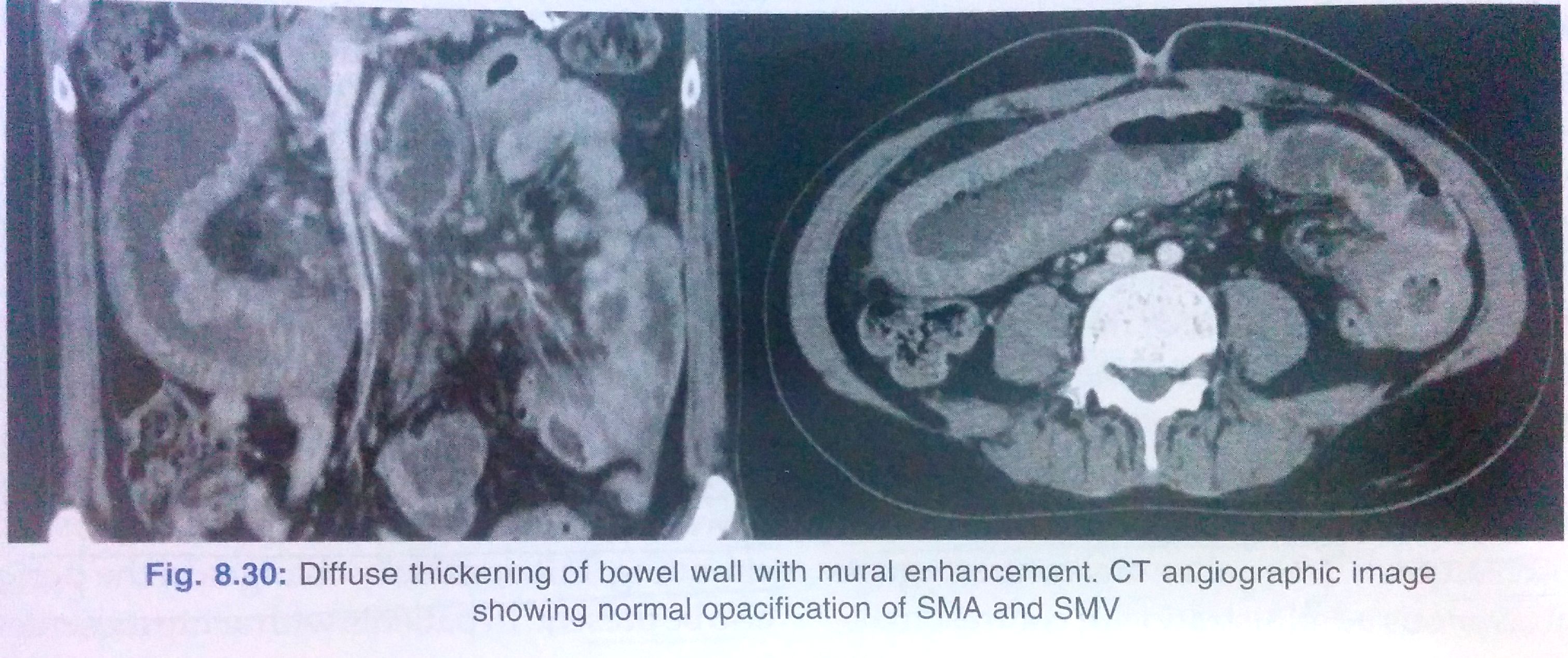 THANK YOU!!